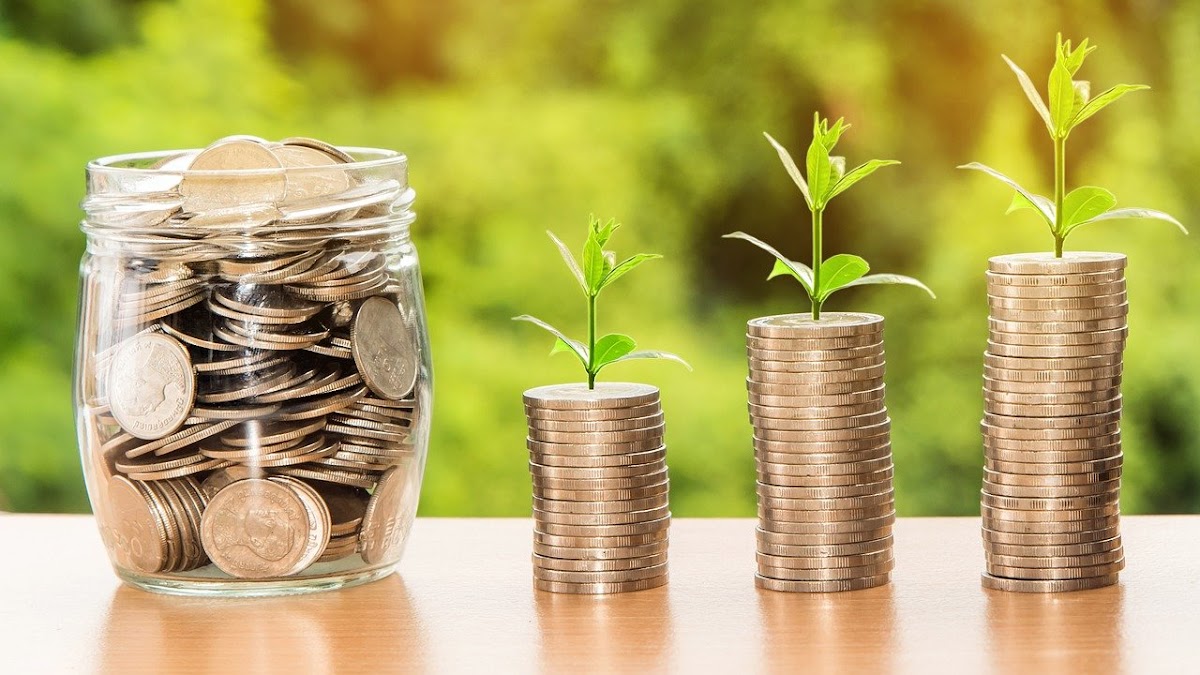 আজকের ক্লাসে সবাইকে স্বাগত
পরিচিতি
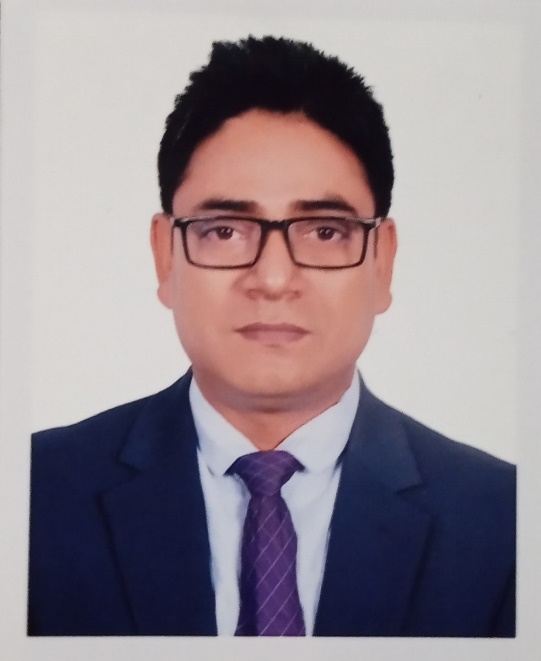 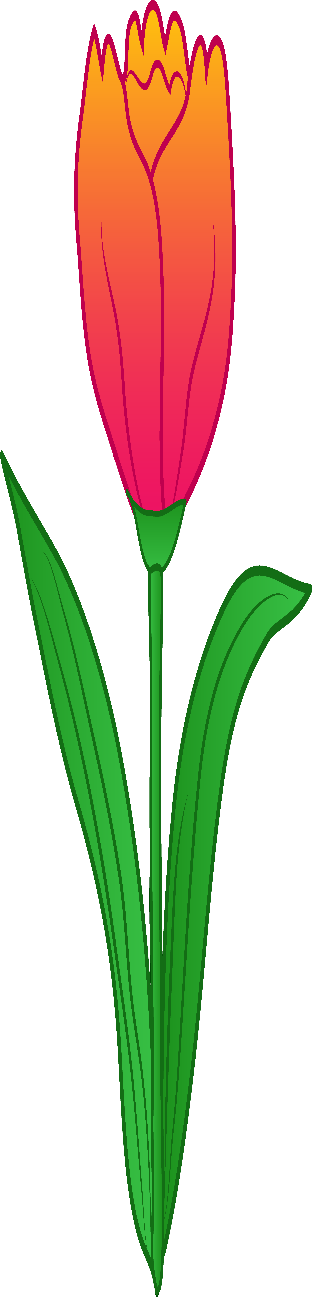 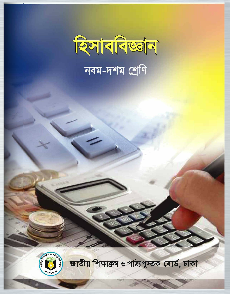 তাপস চন্দ্র সূত্রধর
সহকারী শিক্ষক
হাজী আব্দুল হেকিম ভূঁইয়া হাইস্কুল এন্ড কলেজ
আজমিরীগঞ্জ,হবিগঞ্জ।
মোবাইলঃ ০১৭২২৬৬০৬৯০
ইমেইলঃ tapasom86@gmail.com
বিষয়ঃ হিসাববিজ্ঞান
শ্রেণিঃ নবম-দশম।
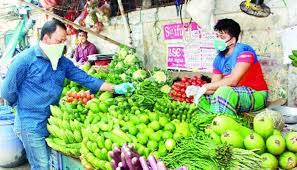 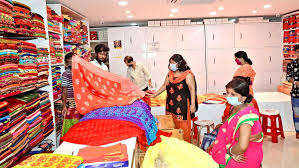 ছবিগুলো দেখি ও বলিঃ
কাপড়ের দোকান
সবজির দোকান
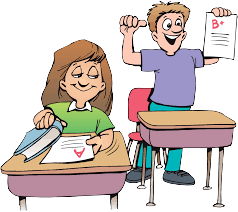 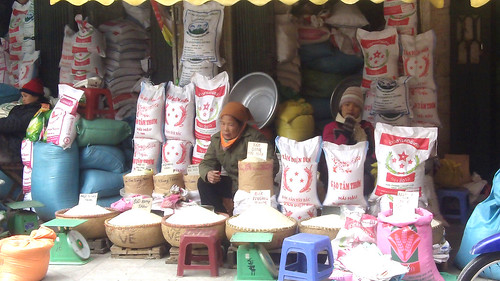 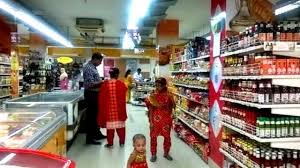 চালের দোকান
ফাষ্ট ফুডের দোকান
এই ছবিগুলো দেখে আমরা কী বুঝতে পারি?
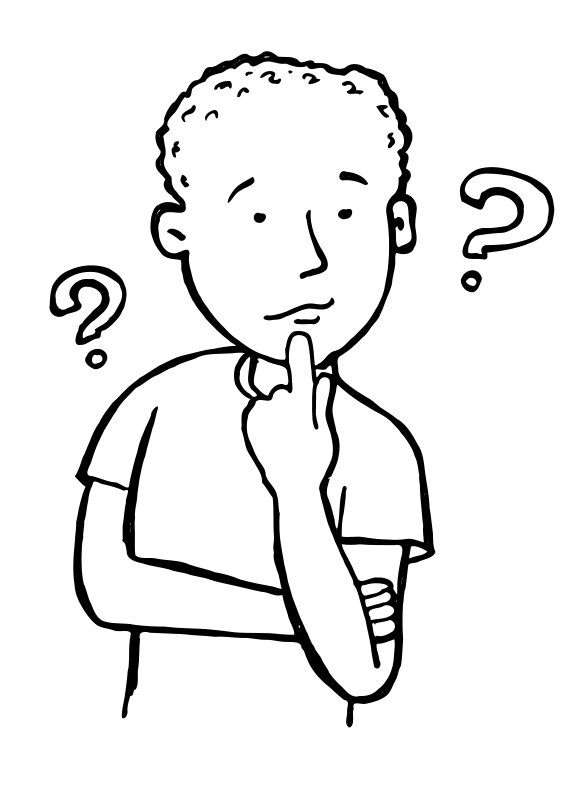 উত্তরঃ পন্য ক্রয়-বিক্রয়।
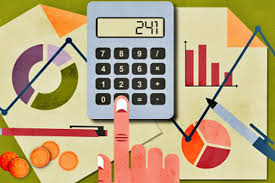 অধ্যায়ঃ একাদশ 
পাঠঃ পন্যের ক্রয়মূল্য,উৎপাদন ও বিক্রয়মূল্য।  
পৃষ্ঠা নংঃ ১৮১
পন্যের ক্রয়মূল্য ও বিক্রয়মূল্য।
শিখনফল
এই পাঠ শেষে শিক্ষার্থীরা---
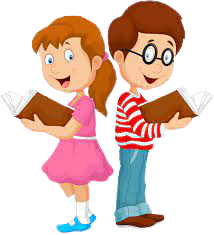 পন্যের ক্রয়মূল্য ও বিক্রয়মূল্য কী তা বলতে পারবে,
পন্যের ক্রয়মূল্য নির্ণয় করতে পারবে,
পন্যের বিক্রয়মূল্য নির্ধারণ করতে পারবে।
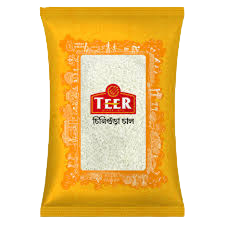 পাশের ছবিগুলো দেখি ও বলি
চাল ক্রয়= ১০০টাকা। 
চাল বিক্রয়= ১১০টাকা।
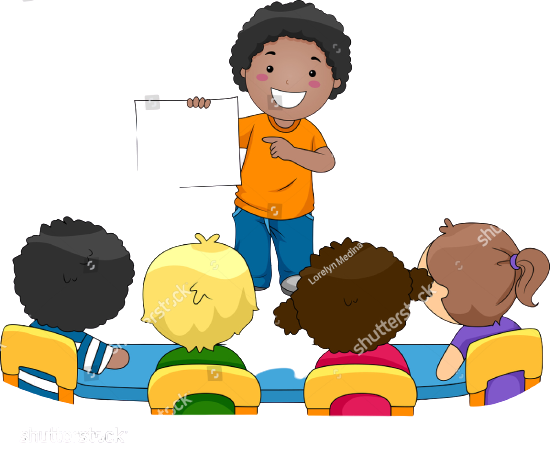 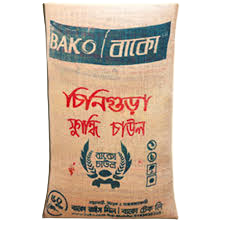 চাল ক্রয়= ২,৫০০ টাকা। 
চাল বিক্রয়= ২,৭৫০ টাকা।
উপরের ছবিগুলো দেখে তোমরা কী বুঝতে পারলে?
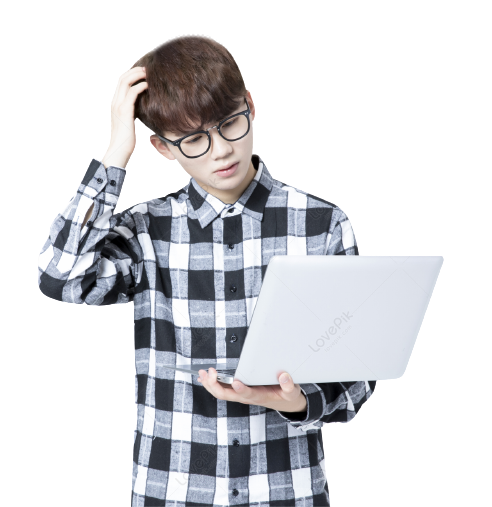 উত্তরঃ চালের ক্রয়মূল্য ও বিক্রয়মূল্য।
একক কাজ
পন্যের ক্রয়মূল্য কী?
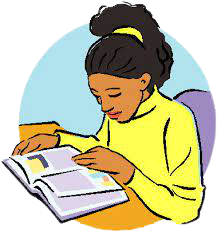 উত্তরঃ সাধারন অর্থে ক্রয়মূল্য বলতে পন্য ক্রয়ের সময় বিক্রেতাকে যে মূল্য প্রদান করা হয়।
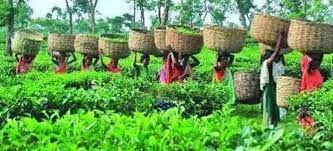 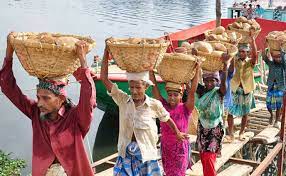 পাশের ছবিগুলো দেখি ও বলি
মজুরী
কুলি খরচ
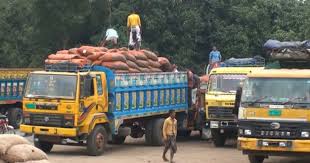 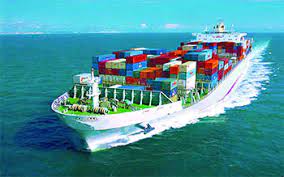 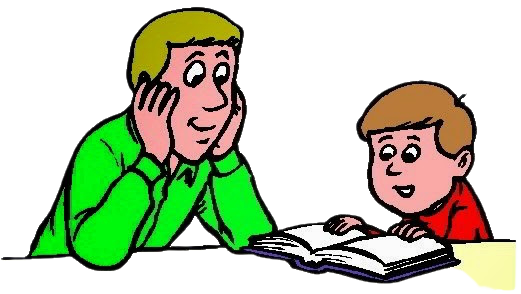 পরিবহন
জাহাজ ভাড়া
পাশের ছবিগুলো দেখি
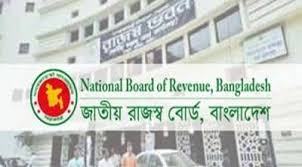 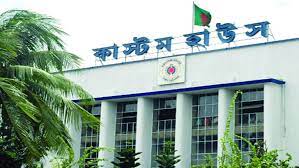 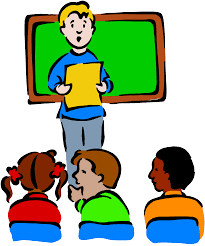 আয়কর / কর
আমদানি শুল্ক / শুল্ক
ছবিগুলো দেখে কী বুঝতে পারলে?
উত্তরঃ প্রত্যেক্ষ খরচ।
পন্যের ক্রয়মূল্য নির্ণয়ের (নমুনা ছক)
পাশের ছকটি লক্ষ্‌ করি
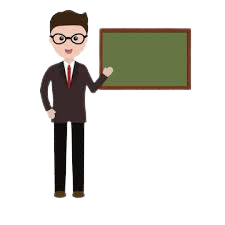 জোড়ায় কাজ
মেসার্স রহিম ব্রাদার্স ঢাকা, চট্টগ্রামের করিম ব্রাদার্স এর নিকট থেকে ৪০০ টাকা দরে ১০০০ বস্তা সিমেন্ট ক্রয় করেন। ট্রাক ভাড়া ১০,০০০ টাকা,কুলি খরচ ৫,০০০ টাকা।কারবারি বাট্রা ১০%।
 
১০০ বস্তা সিমেন্টের ক্রয়মূল্য নির্ণয় কর।
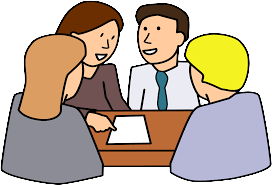 মিলিয়ে নেই
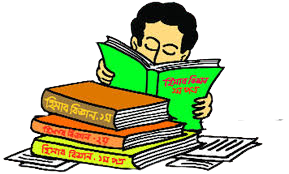 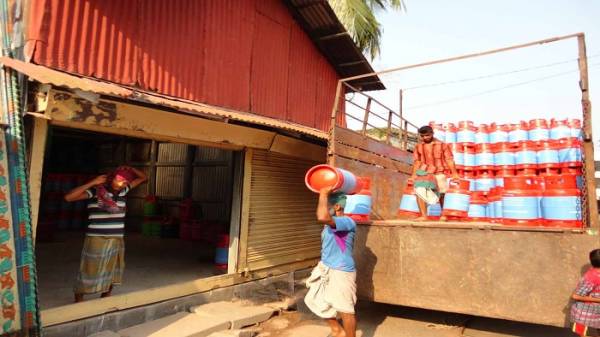 গুদাম ভাড়া
ছবিগুলো দেখি ও বলি
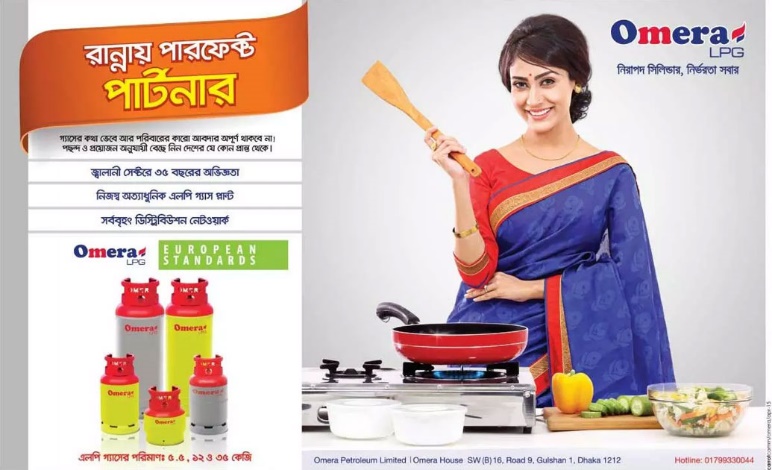 বিজ্ঞাপন
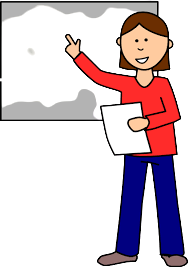 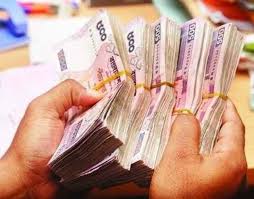 বেতন
বিক্রয়মূল্য নির্ণয়ের (নমুনা ছক)
পাশের ছকটি লক্ষ্‌  করি
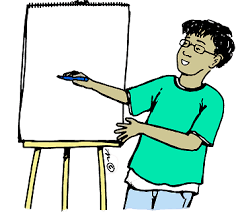 দলগত কাজ
মেসার্স শাহিনের ১০০০ বস্তা চালের ক্রয়মূল্য ২০,০০,০০০ টাকা, গুদাম ভাড়া ১০,০০০ টাকা,পরিবহন খরচ ১৫,০০০ টাকা, কর্মচারীর বেতন ৫,০০০ টাকা ও বিজ্ঞাপন খরচ ২,০০০ টাকা। মুনাফা মোট ব্যয়ের উপর ২৫%। 

উপরোক্ত তথ্যের ভিত্তিতে পন্যের বিক্রয়মূল্য নির্ণয় কর।
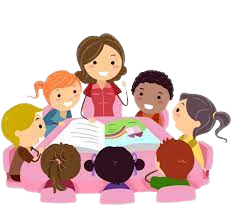 মিলিয়ে নেই
মূল্যায়ন
১। বিক্রয়মূল্য কী? 
২। প্রত্যেক্ষ খরচ কী?
৩। পরোক্ষ খরচ কী?
৪। ব্যয় কত প্রকার? 
৫। ব্যয়ের উপাদান কয়টি?
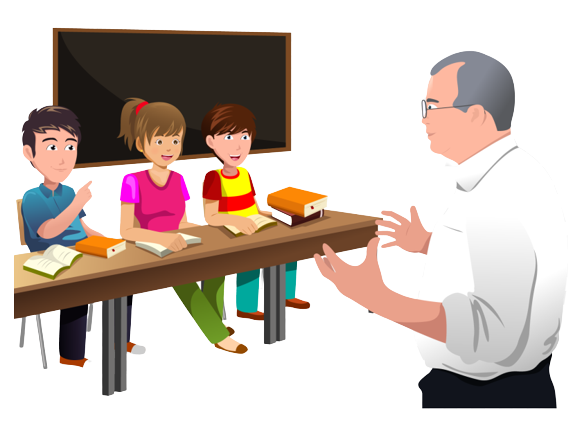 উত্তর মিলিয়ে নেই
১। ক্রয়মূল্যের সাথে পরোক্ষ ব্যয় ও প্রত্যাশিত মুনাফা যোগ করে বিক্রয়মূল্য নির্ধারন করা হয়। 
২। ক্রয়ের সাথে সম্পৃক্ত খরচকে প্রত্যেক্ষ খরচ বলে। 
৩। পন্য বিক্রয়ের সাথে সম্পৃক্ত খরচকে পরোক্ষ খরচ বলে। 
৪। ৩ ধরনের। 
৫। ৩ টি।
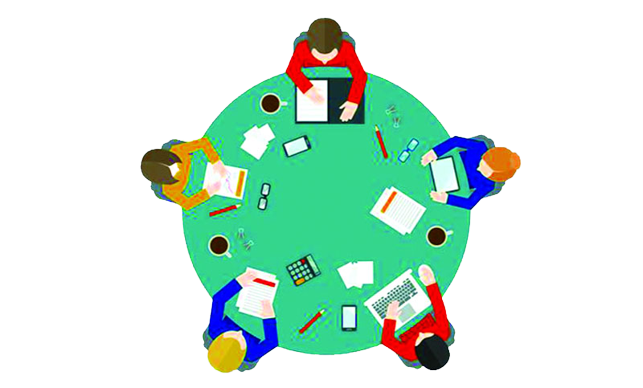 বাড়ির কাজ
মেসার্স আলম ব্রাদার্স ৫০০ বস্তা চালের ক্রয়মূল্য ১০,০০,০০০ টাকা, গুদাম ভাড়া ১৫,০০০ টাকা,পরিবহন খরচ ১৫,০০০ টাকা, কর্মচারীর বেতন ৫,০০০ টাকা ও বিজ্ঞাপন খরচ ২,০০০ টাকা। মুনাফা মোট ব্যয়ের উপর ২৫%। 

উপরোক্ত তথ্যের ভিত্তিতে মোট ব্যয় নির্ণয় কর।
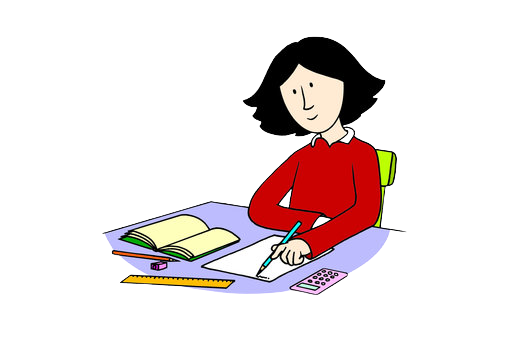 সবাইকে ধন্যবাদ